RECOVERY EU
Achtergrond en overzicht

V3.0 2024-01-24
Achtergrond
De SARS-CoV-2-pandemie heeft ~20 miljoen doden en wereldwijde ontwrichting  verozaakt, maar is nu in een endemische fase gekomen

De behandeling van COVID-19 heeft snel kunnen vorderen doordat mogelijke therapieën betrouwbaar geëvalueerd zijn in grootschalige, gerandomiseerde onderzoeken 

We weten nu meer over de behandeling van COVID-19-pneumonie dan over die van influenza- of bacteriële pneumonie

Longontsteking veroorzaakt door verschillende ziekteverwekkers is wereldwijd nog steeds een hoofdoorzaak van ziekenhuisopname en sterfte (~2,5 miljoen doden/jaar)
Achtergrond
RECOVERY was verreweg het grootste onderzoek naar de behandeling van COVID-19. Er zijn bijna 50.000 ziekenhuispatiënten voor gerekruteerd
Het heeft aangetoond dat grootschalige, gezamenlijke onderzoeken noodzakelijk zijn om de waarde van een behandeling aan te tonen dan wel uit te sluiten
Het onderzoek heeft >12 behandelingen voor COVID-19 geëvalueerd, en aangetoond:
Dat corticosteroïden, IL-6-inhibitoren, JAK-inhibitoren en neutraliserende monoclonale antilichamen doeltreffend zijn (in combinatie goed voor het bijna halveren van het overlijdensrisico).
Maar ook dat meerdere veelgebruikte behandelingen geen noemenswaardig effect hebben (bv. hydroxychloroquine, lopinavir, azitromycine, en plasma van convalescenten)
RECOVERY is uitgegroeid tot een platformonderzoek voor het evalueren van behandelingen voor longontsteking met andere oorzaken, waaronder influenza en vermoede bacteriële communautair verworven pneumonie
Het RECOVERY onderzoek
Gerandomiseerd, open label platformonderzoek voor ziekenhuispatiënten met pneumonie (longontsteking)

Gestart in het VK, nu in 10 landen
Gestroomlijnde opzet - onderzoeksprocedures & toelatingseisen zijn simpel om het ziekenhuispersoneel niet teveel werk te bezorgen en grote aantallen patiënten te kunnen rekruteren
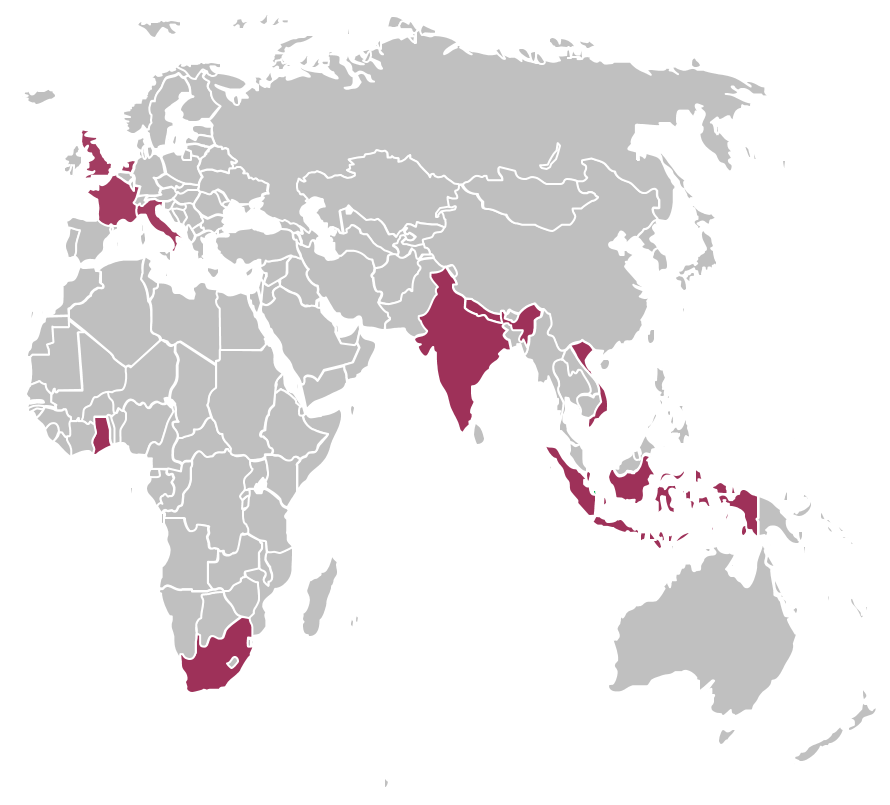 Primaire uitkomst: 		Mortaliteit na 28 dagen, alle oorzaken
Secundaire uitkomsten: 	i) Verloop naar beademing/overlijden
				ii) Tijdsduur tot ontslag uit het ziekenhuis 
				    (co-primair voor influenza)
www.recoverytrial.net
Kerntoelatingseisen voor RECOVERY
Opgenomen in ziekenhuis
Longontsteking, bv.
Typische symptomen van een nieuwe infectie van de luchtwegen (hoest, kortademigheid, koorts, enz.); en
Objectief aangetoonde acute longaandoening (door bv. verandering in X-ray/CT/echo, hypoxie, lichamelijk onderzoek); en
Andere oorzaken onwaarschijnlijk of uitgesloten (bv. hartfalen)
Het gaat echter om een klinische diagnose, gesteld door de behandelend arts (deze criteria zijn een richtlijn)
Een van de volgende diagnoses:
Aangetoonde SARS-CoV-2 infectie (COVID-19-vergelijkingen niet open in de EU)
Aangetoonde influenza A of B infectie  
Communautair verworven pneumonie en met geplande antibiotica kuur (geen vermoeden van COVID-19/influenza/PCP/TB)
Geen voorgeschiedenis waardoor deelname risicovol kan zijn voor de patiënt
De behandelend arts is niet van mening dat een bepaalde studiebehandeling bijzonder geïndiceerd of gecontra-ïndiceerd is

Patiënten buiten het VK moeten 18 jaar of ouder zijn (in het VK kunnen kinderen meedoen in sommige vergelijkingen)
Voor sommige vergelijkingen gelden extra criteria voor deelname - zie protocol en relevante training
Opzet van RECOVERY(vergelijkingen variëren per regio en na verloop van tijd – zie het actuele protocol op de website)
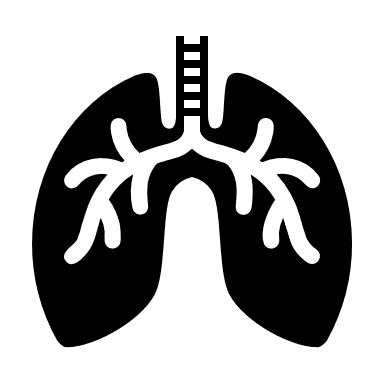 OPGENOMEN PATIËNTEN MET PNEUMONIE
ANALYSE
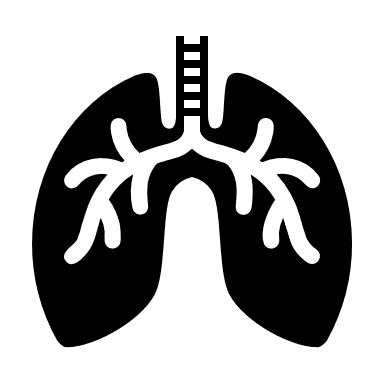 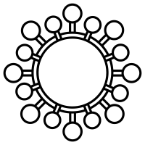 COVID-19 hoge dosis corticosteroïdenvergelijking (patiënten aan NIV of IMV)
Community-acquired pneumonie (CAP) corticosteroïdenvergelijking
Influenza corticosteroïdenvergelijking (patiënten met hypoxie)
Sotrovimab vergelijking
Oseltamivir vergelijking
Baloxavir vergelijking
Normale zorg zonder Baloxavir
Normale zorg zonder sotrovimab
G
J
Normale zorg (standarddosis corticosteroïden)
Normale zorg zonder Oseltamivir
Normale zorg zonder corticosteroïden
Normale zorg zonder corticosteroïden
E
H
I
M
Baloxavir
Sotrovimab
Hoge dosis dexamethason
Oseltamivir
Dexamethason
Dexamethason
of
of
of
of
of
of
Patiënten met CAP (geen vermoeden van SARS-CoV-2/influenza/PCP/TB)
Patiënten met aangetoonde SARS-CoV-2
Uitkomst na 28 dagen en na 6 maanden
Mortaliteit
Tijdsduur tot levend verlaten van het ziekenhuis
Verloop naar beademing of overlijden
R
Baseline-metingen verzameld, geschiktheid vastgesteld
1:1 randomisatie in elk van de passende vergelijkingen
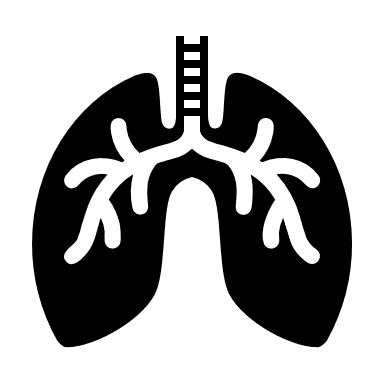 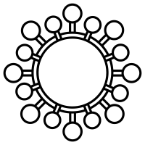 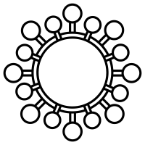 Patiënten met aangetoonde INFLUENZA
Onderzoeksprocedures van RECOVERY
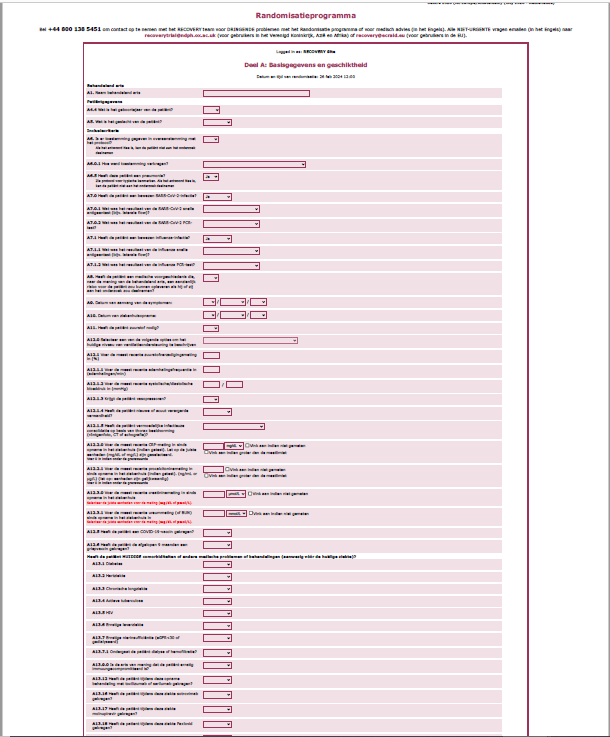 Schriftelijke toestemming wordt verkregen van de patiënt of wettelijk vertegenwoordiger
Baseline-metingen worden ingevoerd in de randomisatie-website, inclusief de geschiktheid voor elke behandelingsvergelijking
Patiënten mogen in meerdere vergelijkingen tegelijk ingevoerd worden 
Als een patiënt niet in aanmerking komt voor de ene behandeling kan hij of zij nog wel in andere vergelijkingen gerandomiseerd worden
Patiënten worden toegewezen aan een groep, voor de studiebehandeling of voor normale zorg zonder studiebehandeling (alle overige zorg blijft gelijk)
Toewijzingen zijn onafhankelijk, een patiënt kan dus elke combinatie van geschikte behandelingen krijgen: geen enkele, meerdere, of alle
Follow-up middels OpenClinica eCRF
Gegevens uit medische dossiers, zonder metingen die specifiek bij een onderzoek horen (behalve uitstrijkjes van de luchtwegen voor sommige regio's/vergelijkingen)
Primaire/secundaire uitkomsten verzameld op dag 28, plus uitgevoerde behandelingen & belangrijke veiligheidsuitslagen (bv. nier- of leverfalen, toeval)
In sommige regio's is een telefoongesprek nodig voor de follow-up na 28 dagen/6 maanden
Samenvatting
Om de mortaliteit terug te dringen van patiënten die in het ziekenhuis opgenomen worden met pneumonie zijn betere behandelingen nodig

RECOVERY evalueert momenteel meerdere veelbelovende behandelingen

De opzet is een adaptive trial; er komen dus nieuwe behandelingen bij, en behandelingen waarvoor de resultaten binnen zijn verdwijnen

De RECOVERY samenwerking is uiterst succesvol, er zijn duizenden collaborateurs bij betrokken in honderden ziekenhuizen

Wij hopen steeds meer nieuwe collaborateurs te blijven verwelkomen, in de hele wereld!